"There are no boring subjects, only disinterested minds.” 
- G. K. Chesterton
Mendelian Genetics
Chapter 11
Father of Genetics
Gregor Mendel (1822 – 1884)

Austrian monk
Inheritance of traits in pea plants
Model organism
Tested leading hypothesis of blended inheritance
Credit for discovery came after his death
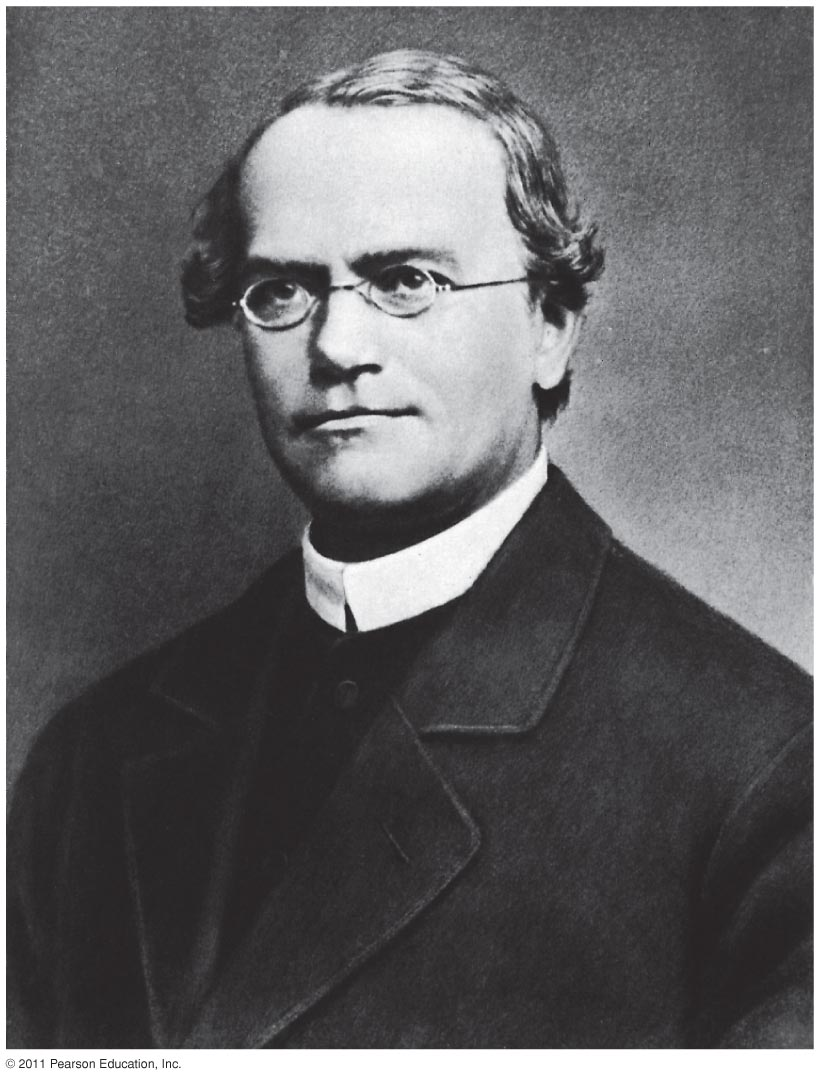 Genetics Terminology
Genetics: branch of biology that focuses on the inheritance of traits
Heredity: transmission of traits from parent to offspring; inheritance
Trait: characteristic of an individual
_____: a sequence of DNA that codes for a specific protein
Allele: different _________ of a gene
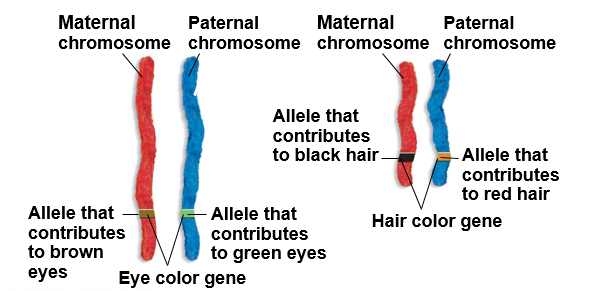 Genes and Inheritance
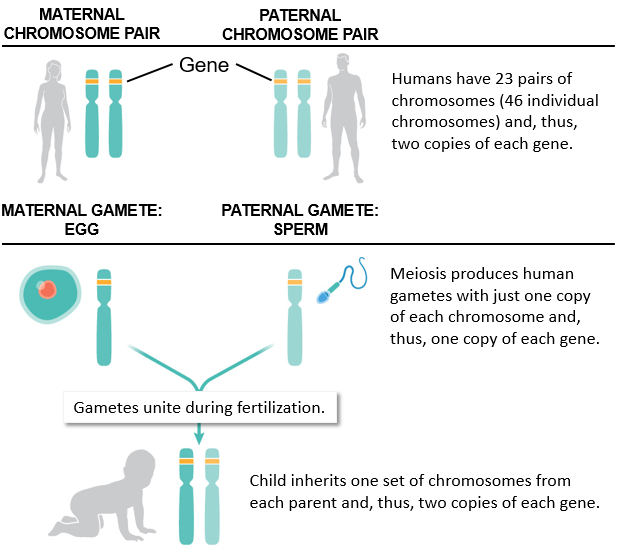 Why the pea?
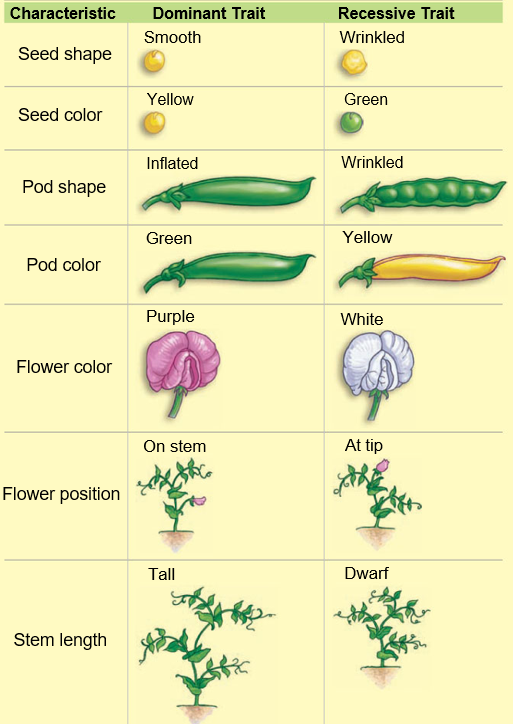 Model organisms: organisms that are easy to care for and can be used to make inferences about many other similar species
Small
___________	
Inexpensive to care for
Produce large numbers of offspring
Can be manipulated experimentally
Life Cycle of the Pea Plant
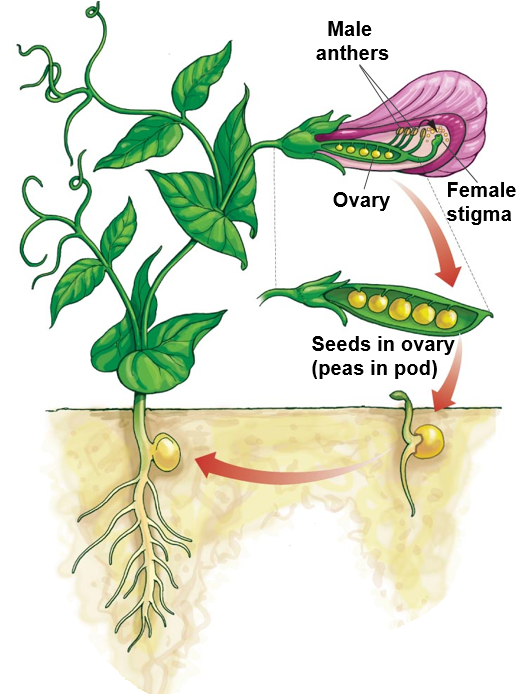 1. Self-pollination. Pollen from the male anthers of a plant falls on the female stigma of that same plant.
2. Fertilization. Sperm from the pollen fertilize the plant's eggs, which lie inside the ovary. These eggs will develop into seeds in the ovary (peas in a pod), which represent a new plant generation. Each seed is fertilized separately.
3. Germination. Each seed can be planted and grown into a separate plant.
4. Development. Seedlings develop into mature seed plants, capable of producing their own offspring.
Mendel’s Procedure: Cross Pollination
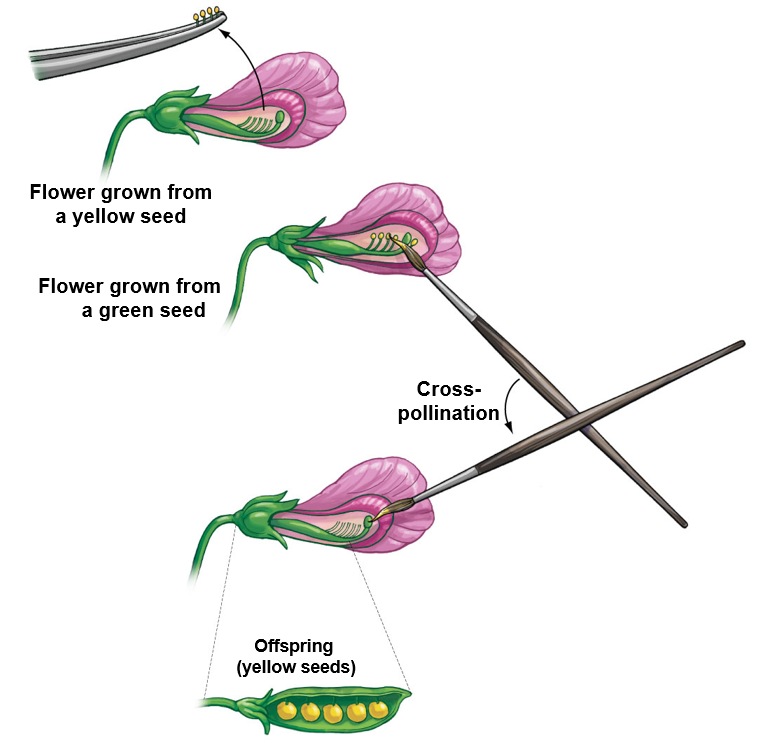 1. Before fertilization occurs, peel back the closed petals of a pea plant (in this case, one that came from a line that yielded yellow peas). Then pull out the pollen-bearing stamens with tweezers so that self-fertilization is no longer possible.
2. Next, gather pollen from a green-seedplant by dabbing its anthers with a 
	paintbrush.
3. Finally, rub these pollen grains onto the stigma of 
	the first plant. The results of the cross-pollination 
	can be observed when the fertilized eggs mature 
	into seeds in the ovary, meaning peas in a pod.
[Speaker Notes: Cross-pollinate: one plant pollinating with another
Self-pollinate: a plant replicating with itself

Parent generation (P): initial group of organisms
First generation (F1): first offspring generation
Second generation (F2): second offspring generation with F1 as parent generation]
Genotype vs. Phenotype
____________: observable features of an individual 
Ex. Yellow seeds, white flowers

Genotype: the ________ found within a particular individual
One allele from mother and one from father
Only one allele expressed as the phenotype

Denoted as letters
Ex:  YY or Yy for yellow seeds
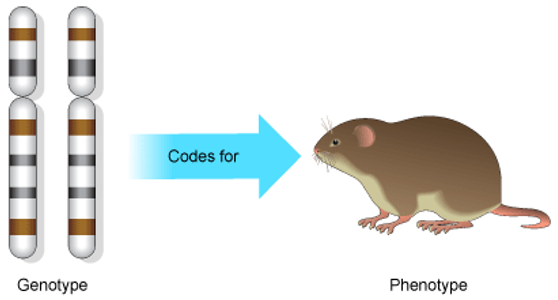 Codes for
Genotype
Phenotype
Characterizing the Genotype
Dominant allele: allele that determines the phenotype of a heterozygous individual
Denoted with a capital letter. Ex: Y or R
Recessive allele: allele whose phenotype is only expressed in __________ individuals
Denoted with a lowercase letter. Ex: y or r
Homozygous: having two __________ alleles of a certain gene
Ex:YY or yy
Heterozygous: having two ___________ alleles of a certain gene
Ex: Yy or Rr
Homozygous and Heterozygous
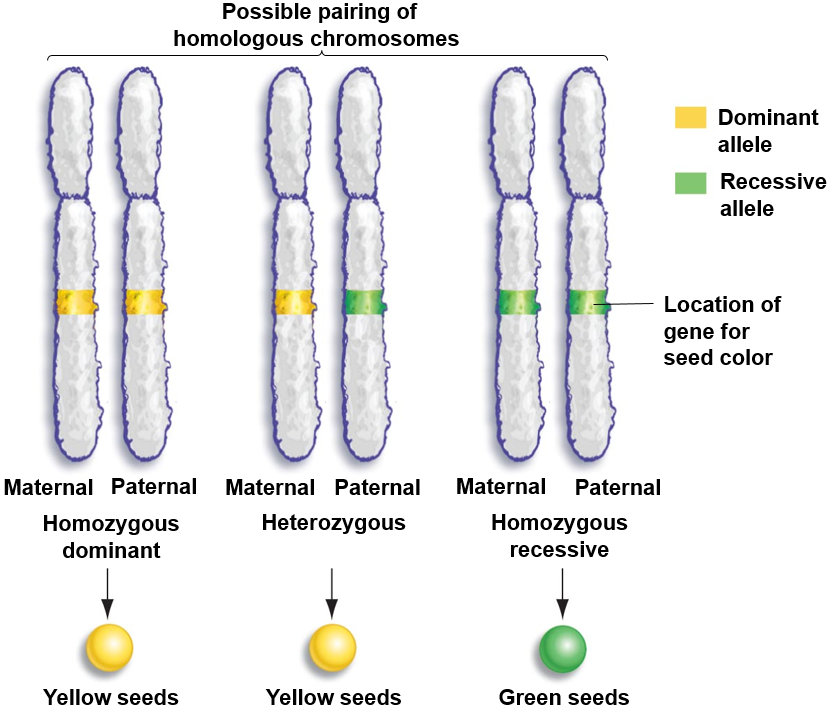 Mendel’s First Test
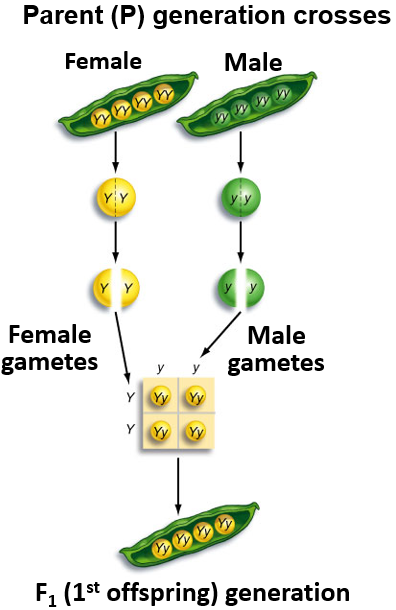 Letters represent alleles from parents
Paired chromosomes = two alleles
Dominant alleles = Capital letter 
Y
Recessive alleles = lowercase letter
y

Green seeds absent in F1 generation
Using a Punnett square
Punnett squares are used to predict the outcome of a cross between two individuals
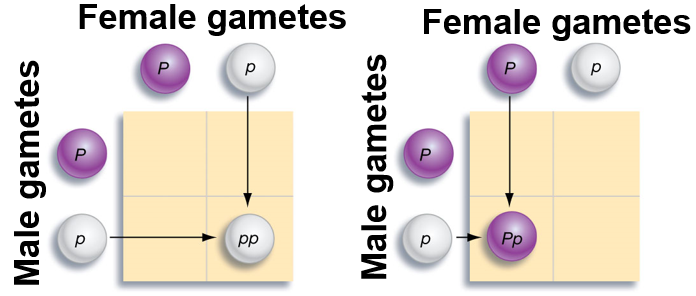 Mendel’s 2nd and 3rd Generations
F1 generation self pollinated

F2 generation 
3:1 phenotypic ratio
1:2:1 genotypic ratio

Return of green phenotype!
Whaa?!

F3 generation had mixed and pure lines
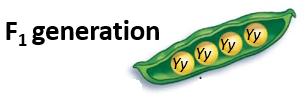 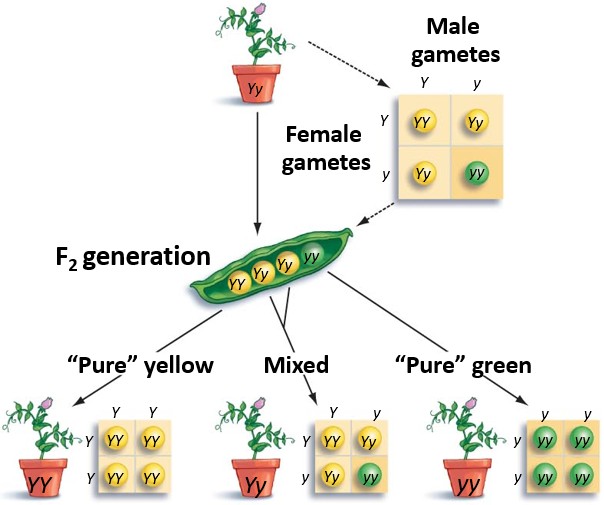 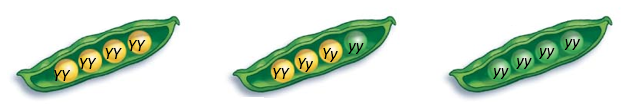 F3 generation
Mendel’s Results
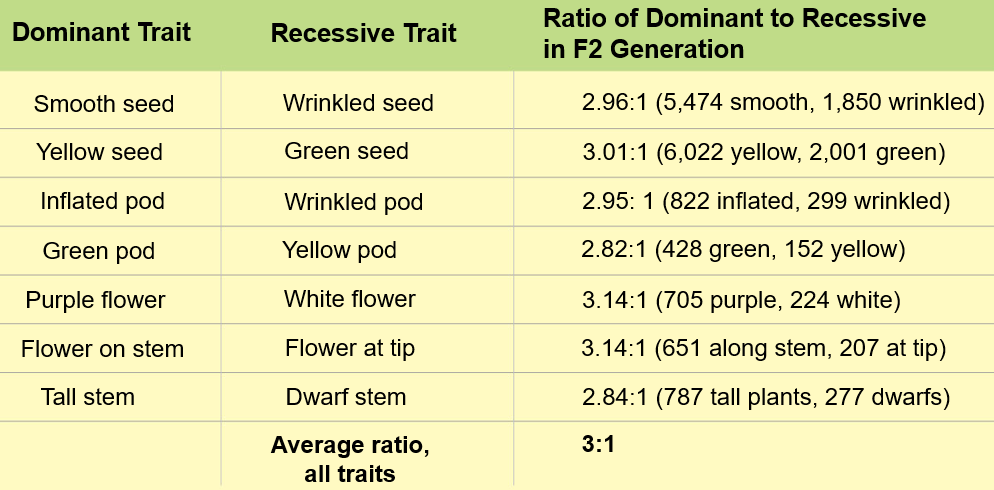 [Speaker Notes: When Mendel crossbred two pure lines for each trait he got a 3:1 expression for each allele

Mendel differed from previous researchers in that he counted the seeds and then analyzed the proportion of each trait that was expressed in the offspring generation. Something that did not seem important turned out to be the key to understanding inheritance. 


Key points
3:1 ratio instead of 1:1 or 50/50 ration means some are alleles are dominant over others
No blending occurred
Plants could retain recessive phenotypes
Because phenotypes were paired then perhaps the “elements” (allele) were also paired]
Reviewing Mendel’s Results
Father’s genotype
P generation crosses
Phenotypic ratio = 4:0 
4 Yellow: 0 Green

Genotypic ratio = 4:0
4 _______________ individuals

F1 generation self-fertilization
Phenotypic ratio = 3:1
3 Yellow: 1 green

Genotypic ratio 1:2:1
1 Homozygous dominant 
2 Heterozygous             
1 Homozygous recessive
Mother’s genotype
Father’s genotype
Mother’s genotype
Reviewing Mendel’s Results
F2 generation self-fertilized

Rediscovery of pure lines
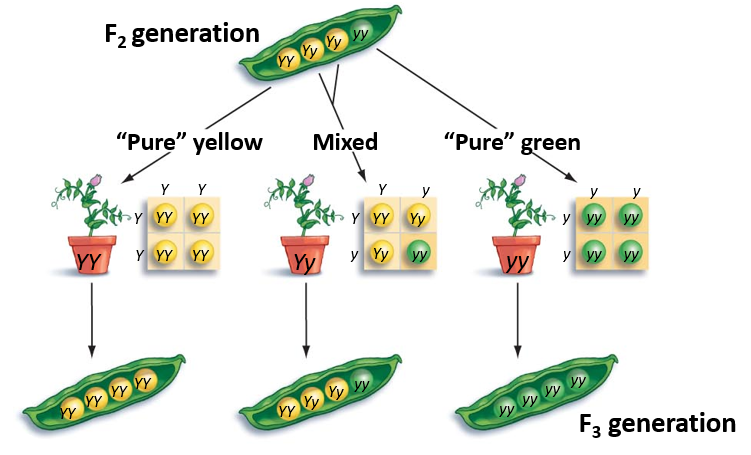 Mendel’s Findings
Peas have two versions, or alleles, of each gene
This is also true for many other organisms
Alleles do not blend together
The hereditary determinants maintain their integrity from generation to generation
Each gamete contains one allele of each gene
Law of segregation
Males and females contribute equally to the genotype of the offspring 
When gametes fuse together the offspring has one allele from each parent per gene
Some alleles are dominant to other alleles
When dominant and recessive alleles are found together, the phenotype will be that of the dominant allele
Mendel’s Law of Segregation
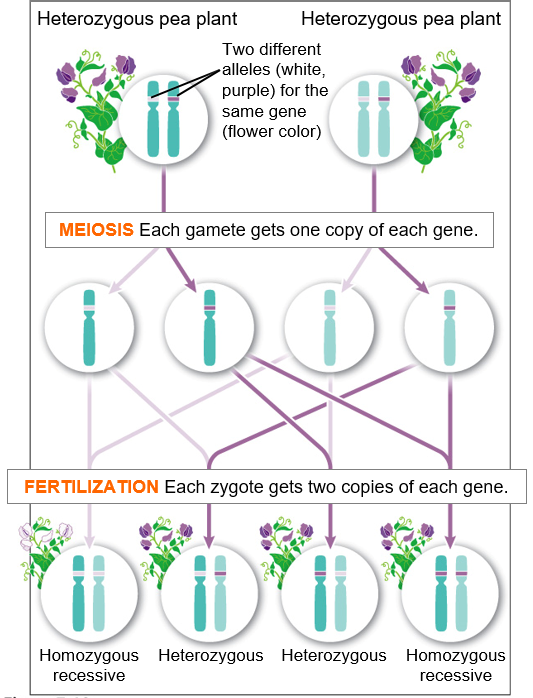 Law of segregation: alleles of each gene segregate during formation of gametes (meiosis)
Egg and sperm carry __________ copy of each gene
Check your Understanding
1. True or False: each sex cell (egg or sperm) contains two copies of a each gene

2. True or False: an individual with a dominant phenotype must be homozygous dominant for that particular trait

3. True or False: recessive alleles are only expressed when both parents contribute the recessive gene
Check your Understanding
Perform a cross between a man with brown eyes (BB) and a woman with blue eyes (bb). Brown eyes are a dominant trait and blue eyes are a recessive trait. How many of their children will have blue eyes?
Check your Understanding
Perform a cross between a man and a woman who are both heterozygous for eye color. Brown eyes are a dominant trait (B) and blue eyes are a recessive trait (b). How many of their children will have blue eyes?
Check your Understanding
Provide the genotypic ratio and phenotypic ratio for a cross between a man with blond hair, and a women with black hair who is a carrier of the blond allele. Blond hair is a recessive trait.
Genotypic ratio: 

Phenotypic ratio:
Monohybrid and Dihybrid Crosses
Male Genotype
Monohybrid cross: a cross between parents that are heterozygous for a single gene
Phenotypic ratio = ____
Genotypic ratio = _____

Dihybrid cross: a genetic cross between parents that are heterozygous for two genes 
Phenotypic ratio = ________
Genotypic ration = 1:2:2:1:4:2:1:2:1
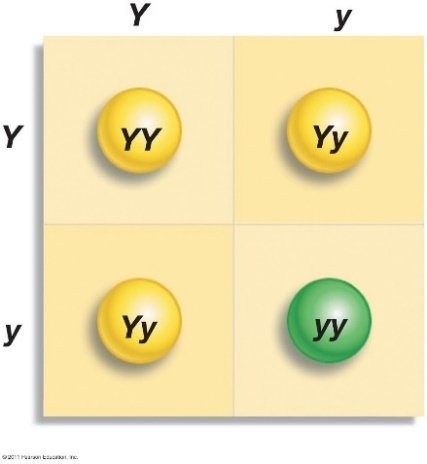 Gene for seed color
Female Genotype
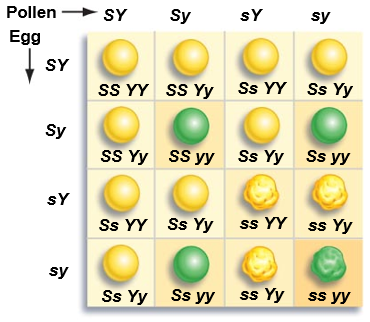 Genes for seed color and texture
Monohybrid Cross in Humans
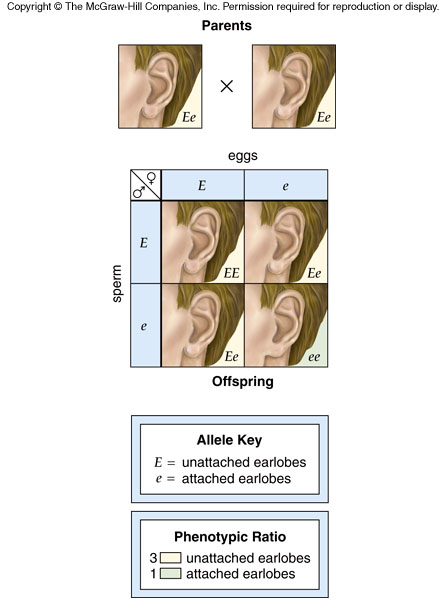 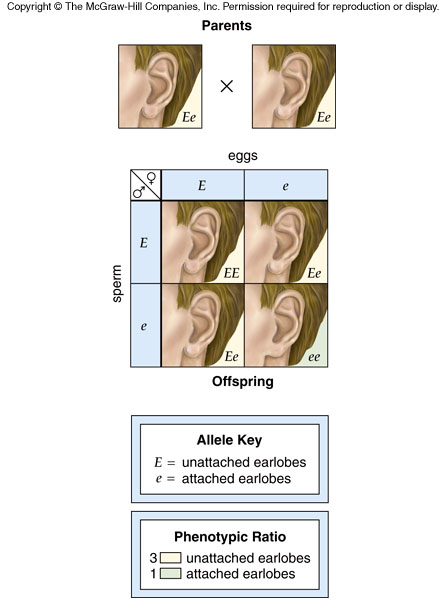 Test Cross
Test Cross: Cross _________ __________ with unknown genotype displaying dominant phenotype
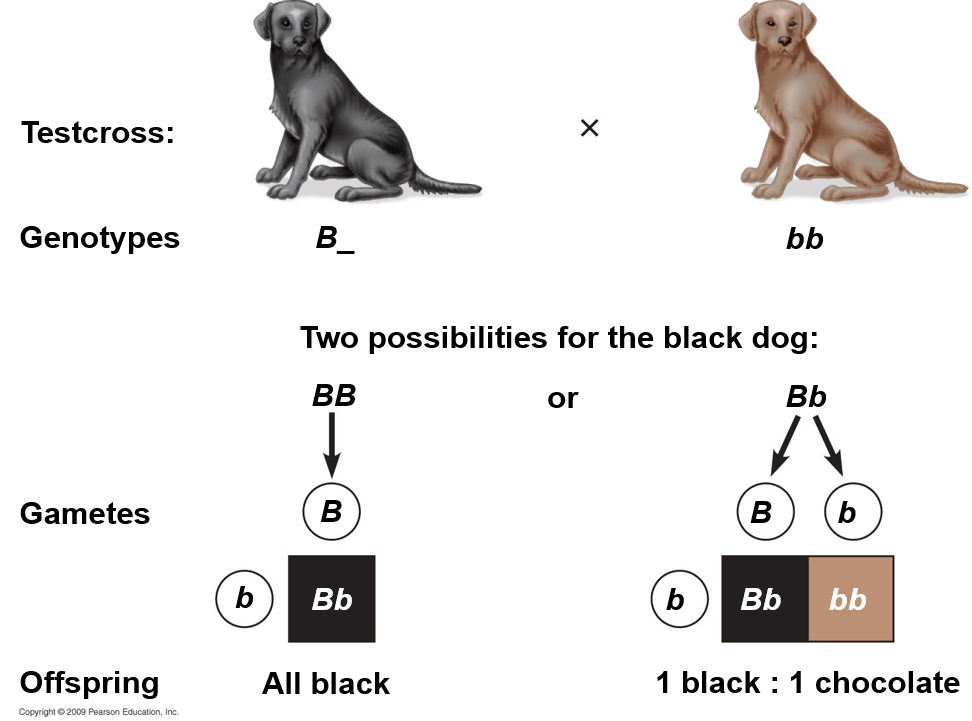 Dihybrid Cross
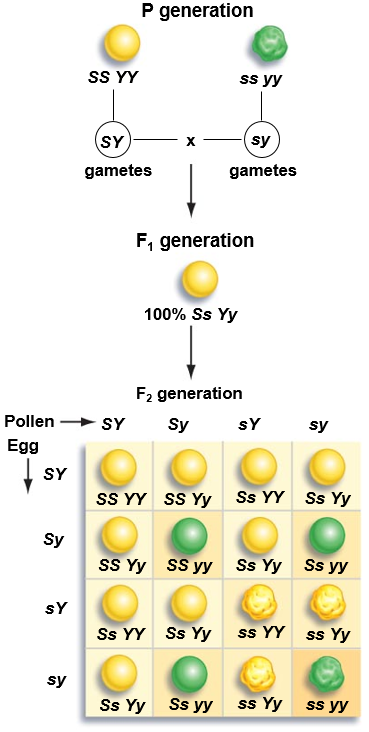 Yellow smooth
Green wrinkled
Parent generations are pure for two traits
Homozygous dominant
Yellow smooth
Homozygous recessive
Green wrinkled

F1 generation is heterozygous for both traits
Phenotypic ratio = 9:3:3:1
9 Yellow smooth, 3 yellow wrinkled, 3 green smooth, 1 green wrinkled  
Genotypic ration = 1:2:2:1:4:2:1:2:1
Mendel’s Law of Independent Assortment
Hypothesis: Dependent Assortment
Hypothesis: Independent Assortment
Law of Independent Assortment: one trait does ___________ the inheritance of another trait
All traits are inherited independently of one another
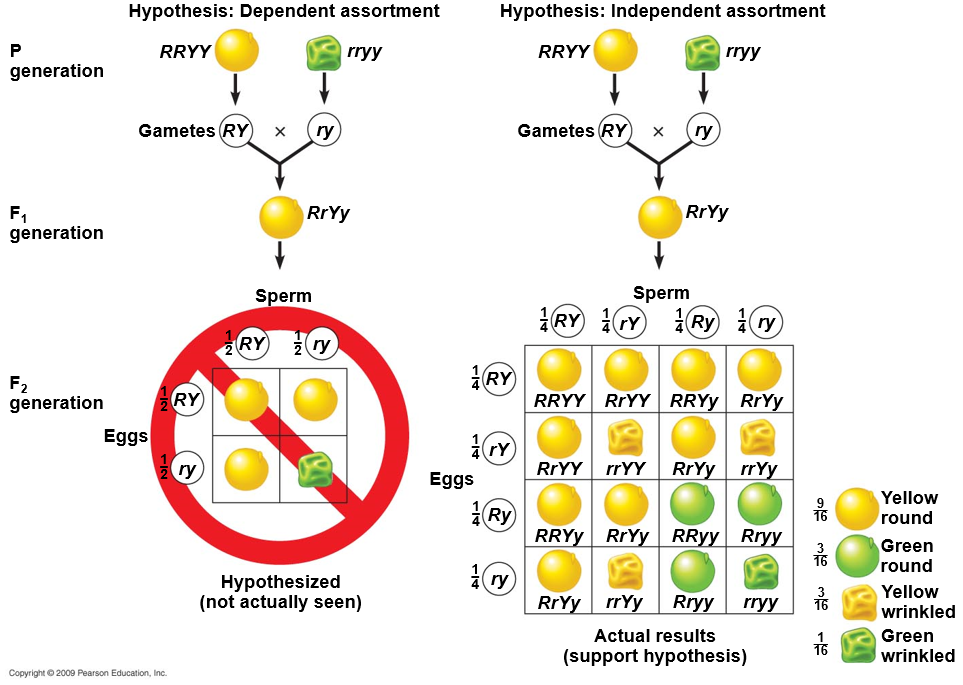 P Generation
F1 Generation
F2 Generation
Check your Understanding
Perform a Dihybrid cross between two individuals that are heterozygous for both hair color (Bb) and eye color (Ee). Black hair (B) is dominant to blond hair (b), and brown eyes (E) and dominant to blue eyes (e).  Each individual’s genotype is BbEe
Genotypic ratio: 

Phenotypic ratio:
Independent Assortment
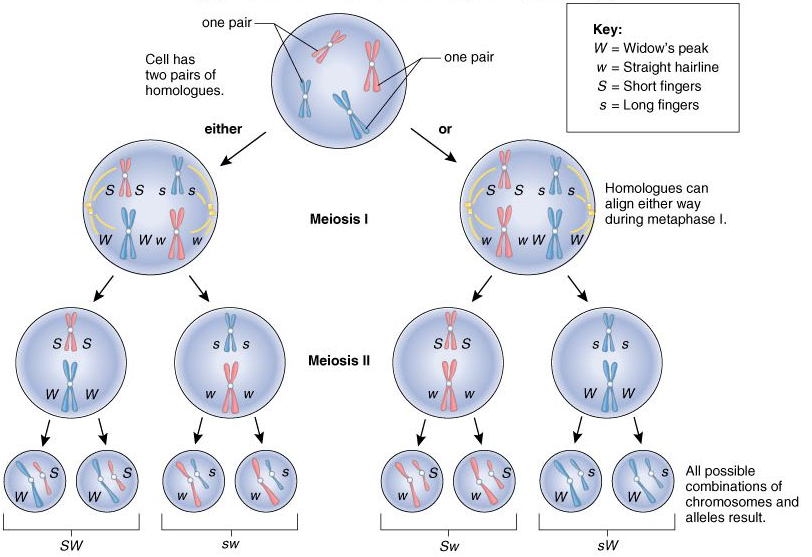 Incomplete Dominance
Incomplete dominance: heterozygous individual is an intermediate between either homozygous genotype

Not ________ of traits
Alleles separate again in          F2 generation
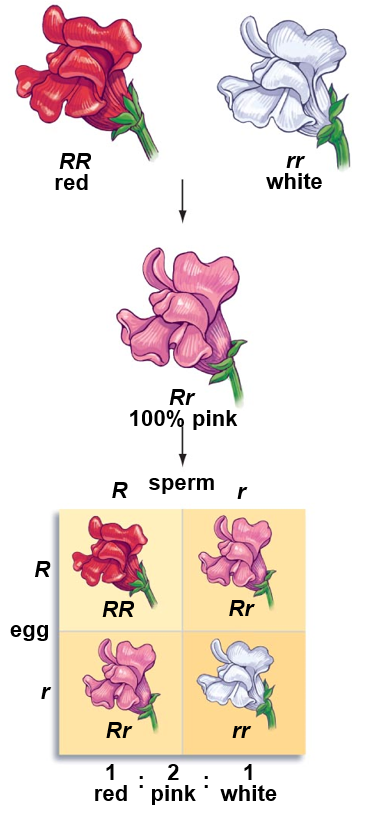 P generation
1. The starting plants are a snapdragon homozygous for red color (RR) and snapdragon homozygous for white color (rr).
F1 generation
2.  When these plants are crossed, the resulting Rr genotype yields only enough pigment to produce a flower that is pink—the only 
 	phenotype in the F1 generation.
F2 generation
3.  In the F2 generation, alleles combine to produce red, pink, and white phenotypes.
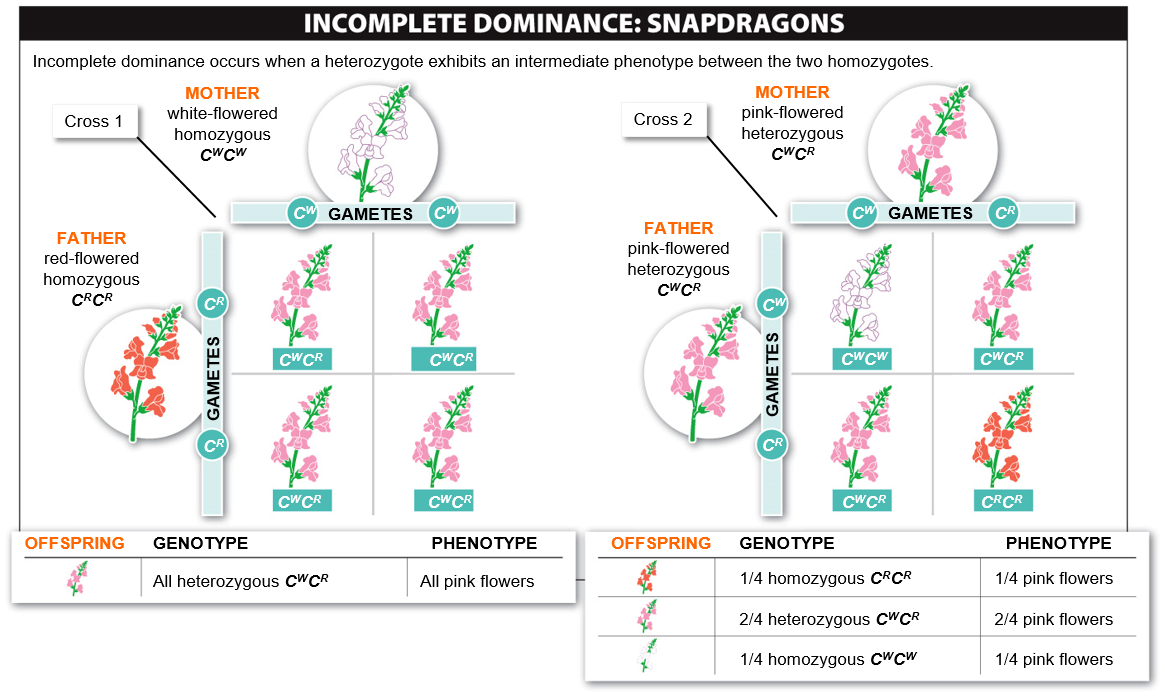 Codominance
________________: a condition in which two alleles of a given gene have different phenotypic effects, with both effects present in organisms heterozygous for the particular gene
Blood type
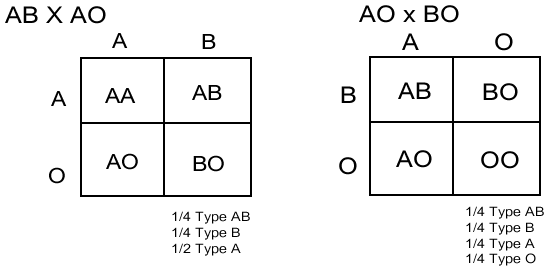 Multiple Alleles
Multiple alleles: when three or more alleles for the same gene exist within a ___________
Increased diversity of population
Ex: blood types

Polygenic inheritance: interaction of _____________ determine the phenotype or genetic character, each having a small additive effect on the outcome of the trait.
Results in continuous variation
Ex: human height, eye color, weight
Multiple Alleles: Blood Types
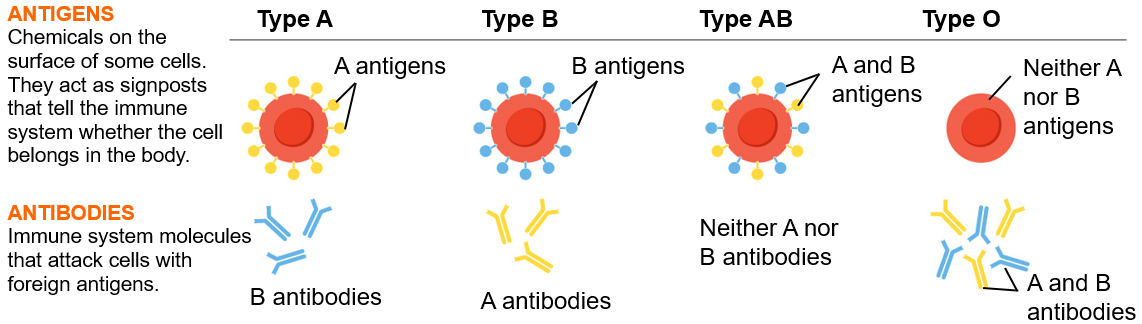 Blood Donation
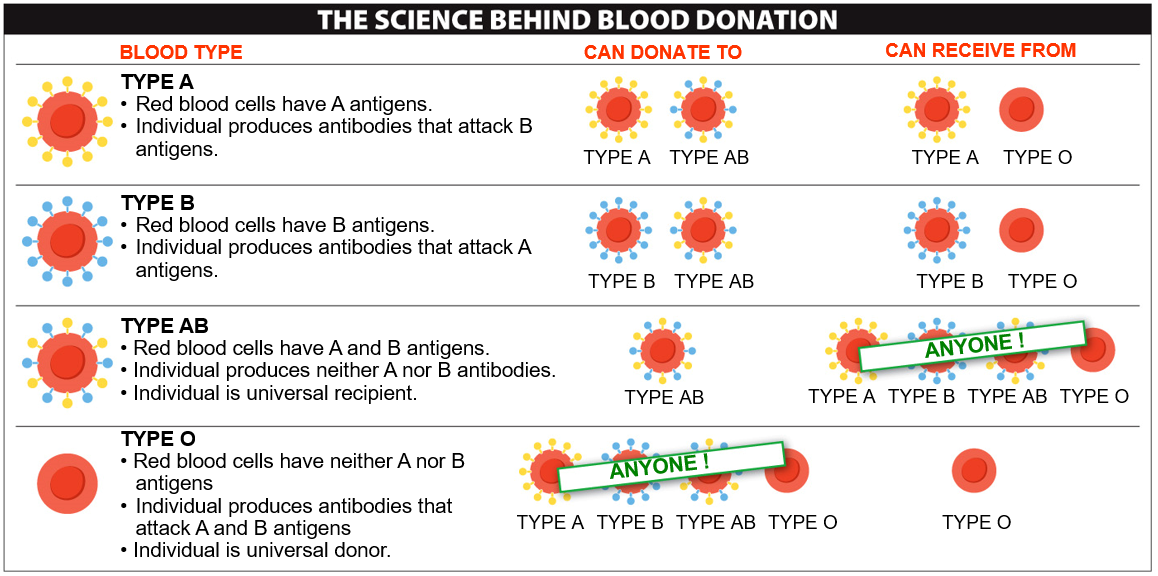 Polygenic Inheritance
Discrete traits: inherited traits that exhibit distinct phenotypic forms
Pea plant traits


_______________ traits: a heritable feature that exhibits phenotypic variation along a smooth, continuous scale of measurement
Human height
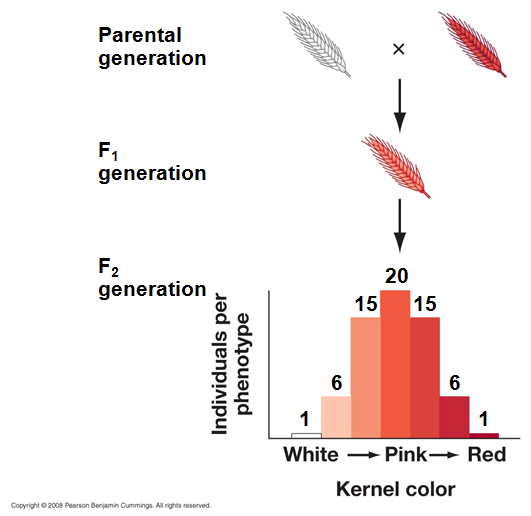 Quantitative Traits
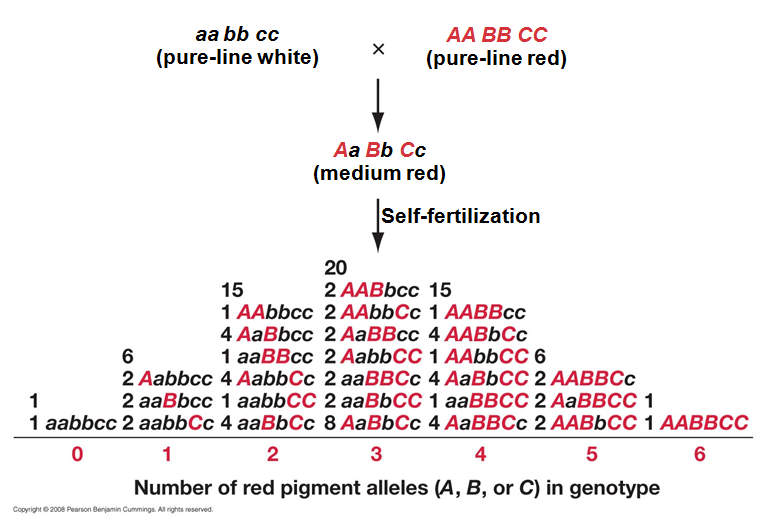 Each gene has a small additive effect on the trait resulting in a normal distribution of the trait in the population.
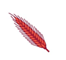 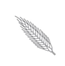 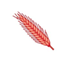 Genetic Diversity and Distribution
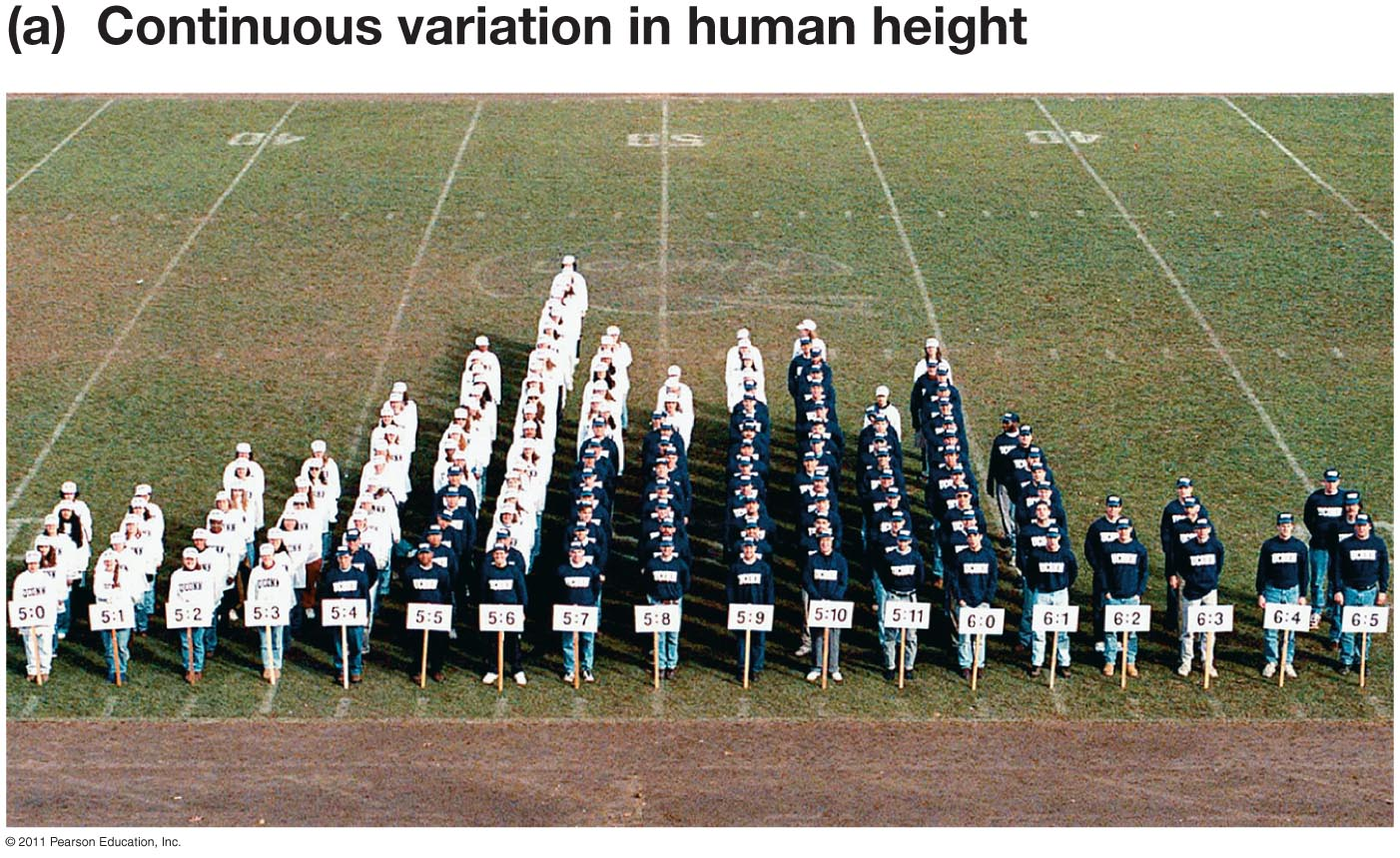 Quantitative Traits
Quantitative traits are __________ distributed
Bell curve: distribution of values is symmetrical around the average
Normal distribution
Actual distribution
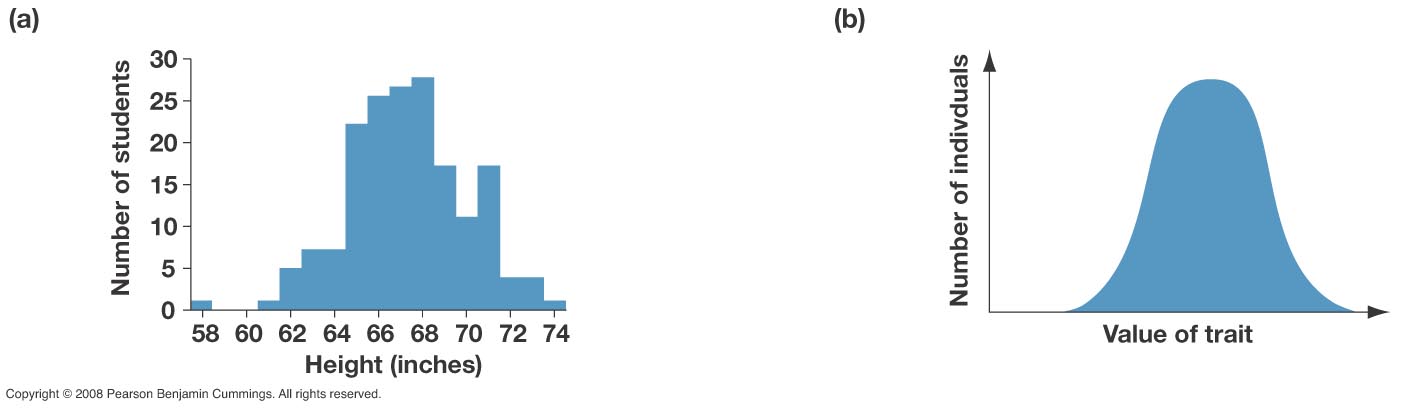 Polygenic Inheritance
Ex: Skin color
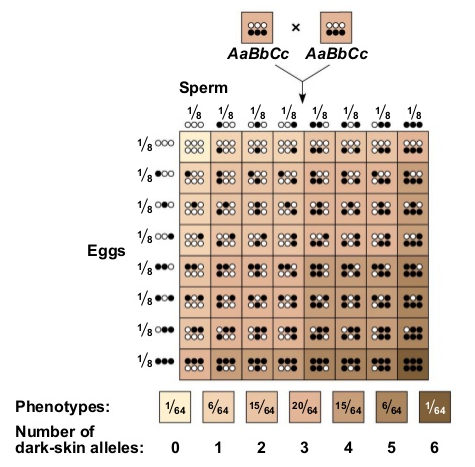 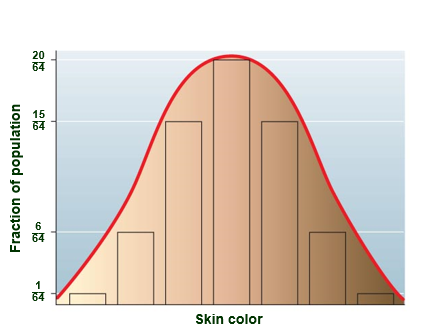 Within Species Variation
Within species variation is the basis for ____________ change
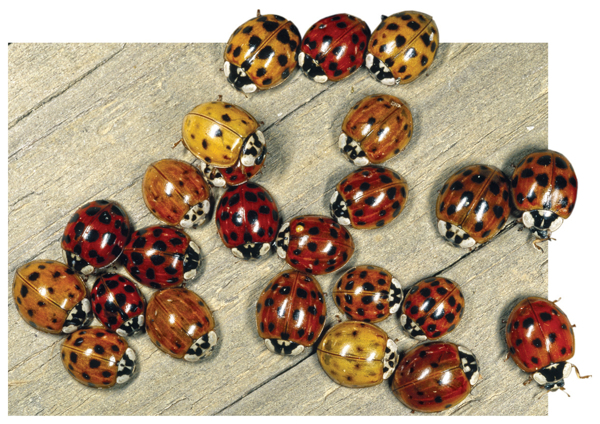 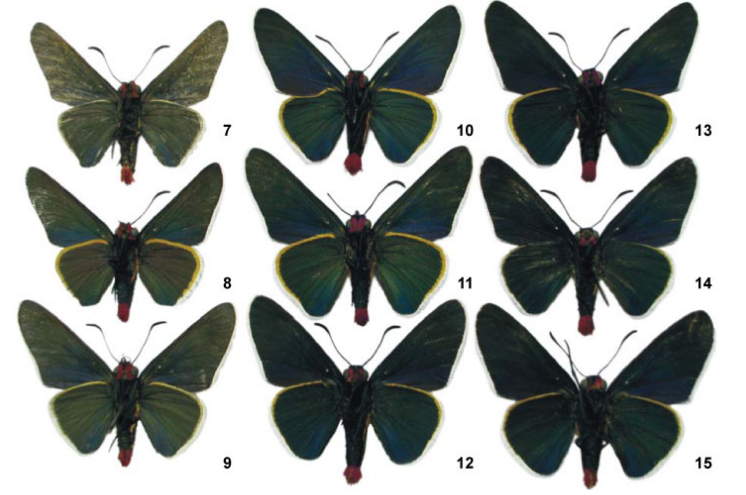 Genetic Variation and Evolution
Average beak depth in Galapagos finches shifted towards thicker beaks after a drought
Thicker billed individuals better at eating large seeds of drought tolerant plants.
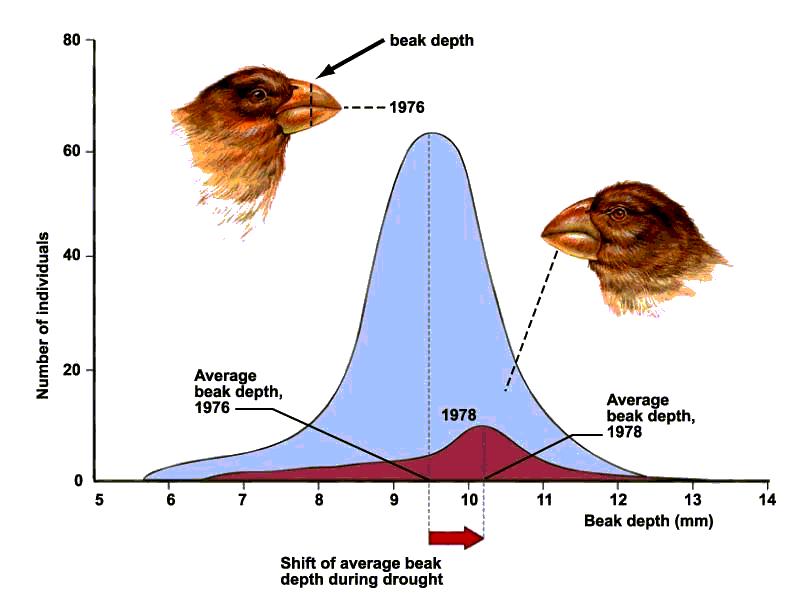